Numerical 
Methods
Twitter: @Owen134866

www.mathsfreeresourcelibrary.com
Prior Knowledge Check
Teachings for 
Exercise 10A
Numerical Methods
1
-3
-2
-1
1
2
3
-1
10A
Numerical Methods
1
-3
-2
-1
1
2
3
-1
Sub in these two values and show that there is a change of sign…
10A
Numerical Methods
You need to be able to use numerical methods to locate roots of equations

It is important to consider the number of roots that are possible, and be careful of some special cases…
Numerical Methods
1
1
2
-1
If there is no sign change, although there could be no roots, it is also possible that there are 2, 4, 6, or any even number amount

 From the diagram, since the curve crosses that axis 3 times, it is possible that there are actually 2 roots in the interval given
10A
Numerical Methods
1
1
2
-1
Sign change
Sign change
Sign change
10A
Numerical Methods
-3
-2
-1
1
2
3
The roots of an equation are where it is equal to 0.
So the roots of the equation will be where the graphs cross, and we can see that they only cross in one place
10A
Numerical Methods
-3
-2
-1
1
2
3
10A
Numerical Methods
-3
-2
-1
1
2
3
 If the root rounds to 1.753 to 3dp, then it must be in the range 1.7525 to 1.7535
Root lies here
 You need to sub in these limits and show that there is a change of sign between them…
10A
Numerical Methods
-3
-2
-1
1
2
3
10A
Teachings for 
Exercise 10B
Numerical Methods
Calculate
Perform the calculation again, but use the newly calculated value instead…
The number we are rooting
Calculate
The ‘next’ number
The ‘current’ number
10B
Numerical Methods
Keep repeating these calculations, each time using the newly-calculated value…
This process has given us the square root of 3 (and to improve the accuracy, you can just keep doing more iterations!)

A calculator can follow this process and do several iterations very quickly…
The number we are rooting
The ‘next’ number
The ‘current’ number
10B
Numerical Methods
Square both sides
Divide all by 2
The solution to this equation will be the same as the solution to the original one

These can be found by drawing graphs of each one and finding where they cross…
10B
Numerical Methods
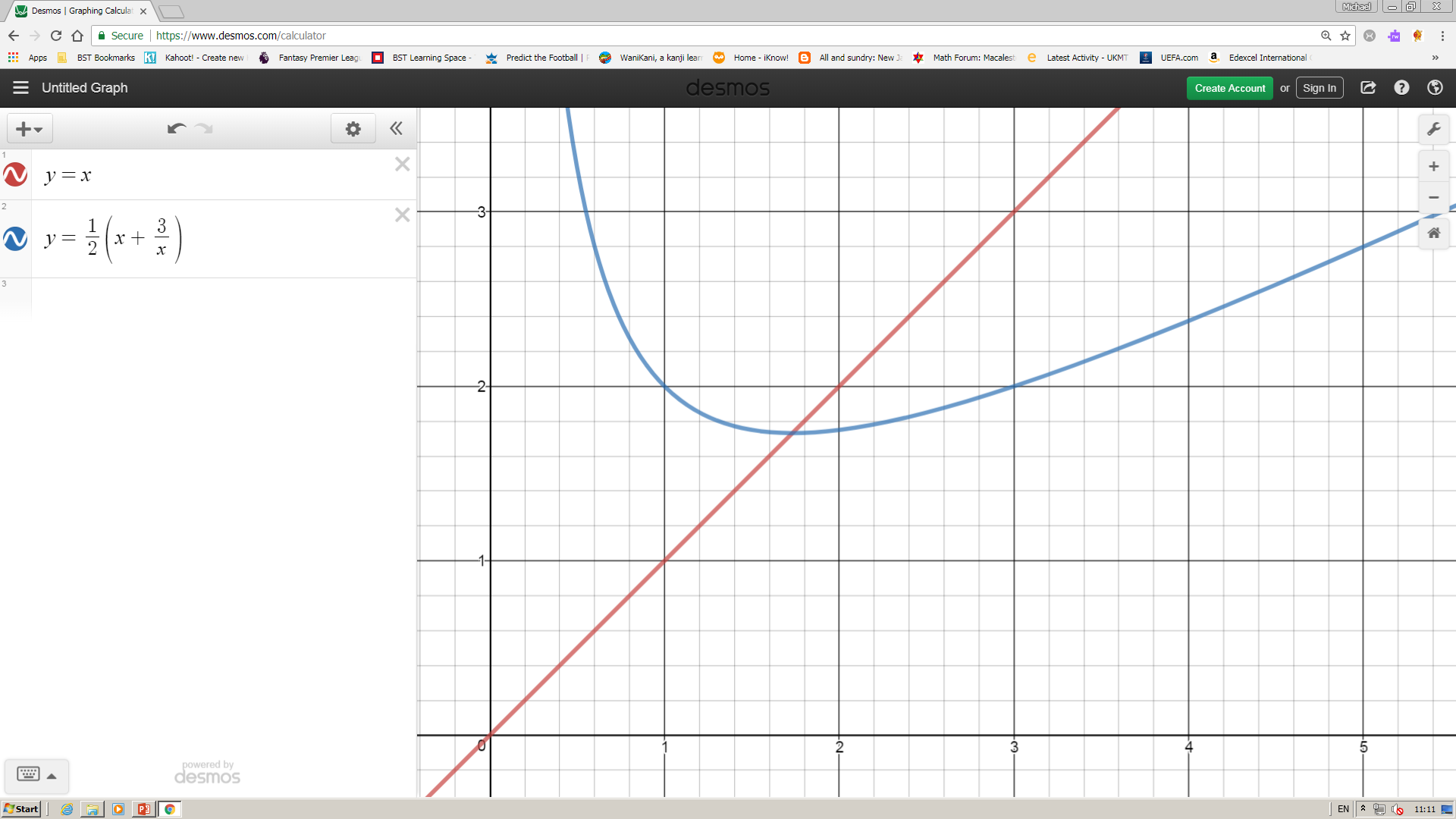 10B
Numerical Methods
The diagram you just saw is sometimes called a convergence cobweb, and can appear in different types…
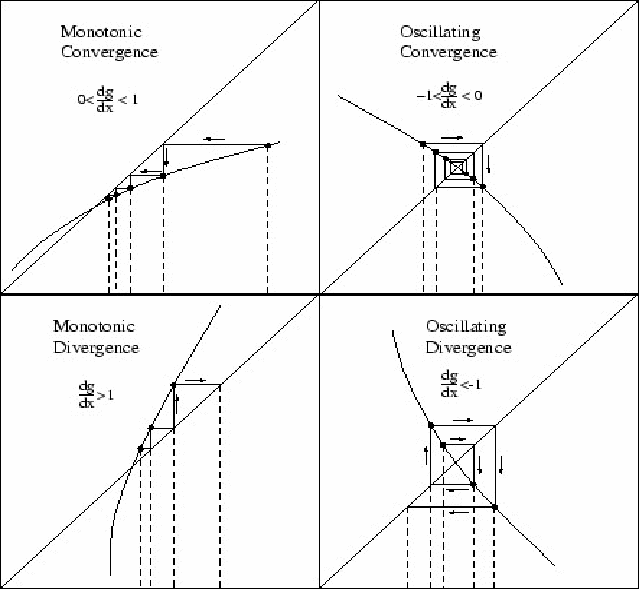 It is important to note that sometimes this technique causes an answer to diverge away from the solution instead of towards it

 In that case, the ‘fix’ is usually to choose a different starting value…
10B
Numerical Methods
When rearranging, you should look at the formula you are aiming for first…

This can give you an idea as to how to do the rearrangement
10B
Numerical Methods
Write using the specific terms
Write using the specific terms
Sub values in
Sub values in
Calculate
Calculate
Write using the specific terms
Sub values in
Calculate
10B
Numerical Methods
10B
Numerical Methods
Work out
Work out
Work out
In this case, the solutions are getting closer to a root. This sequence is therefore convergent.
10B
Numerical Methods
Work out
Work out
Work out
In this case, the solutions are getting further to a root. This sequence is therefore divergent.
10B
Teachings for 
Exercise 10C
Numerical Methods
 Notice that the new intersection is closer to the root than our first guess
Look what happens if we follow this process repeatedly…
We get closer to the actual root!
10C
Numerical Methods
Gradient of the tangent (1)
Gradient of the tangent (2)
These expressions must be equal, since they both represent the same gradient…
10C
Numerical Methods
10C
Numerical Methods
10C
Numerical Methods
10C
Numerical Methods
10C
Numerical Methods
10C
Numerical Methods
Write using the appropriate numbers (if needed)
10C
Numerical Methods
Write using the appropriate numbers (if needed)
10C
Numerical Methods
 If the root rounds to 1.856 to 3dp, then it must be in the range 1.8555 to 1.8565
Root lies here
 You need to sub in these limits and show that there is a change of sign between them…
10C
Teachings for 
Exercise 10D
Numerical Methods
Calculate
So the value of the car will be £3497.13 (remember to round appropriately for pounds)
10D
Numerical Methods
10D
Numerical Methods
10D
Numerical Methods
Write using the appropriate numbers (if needed)
Calculate
10D
Numerical Methods
Beyond the value calculated in part d) (19.528), the car will take a negative value.

However, this is unrealistic, so the model seems unreasonable for cars that are around 20 years old.
10D